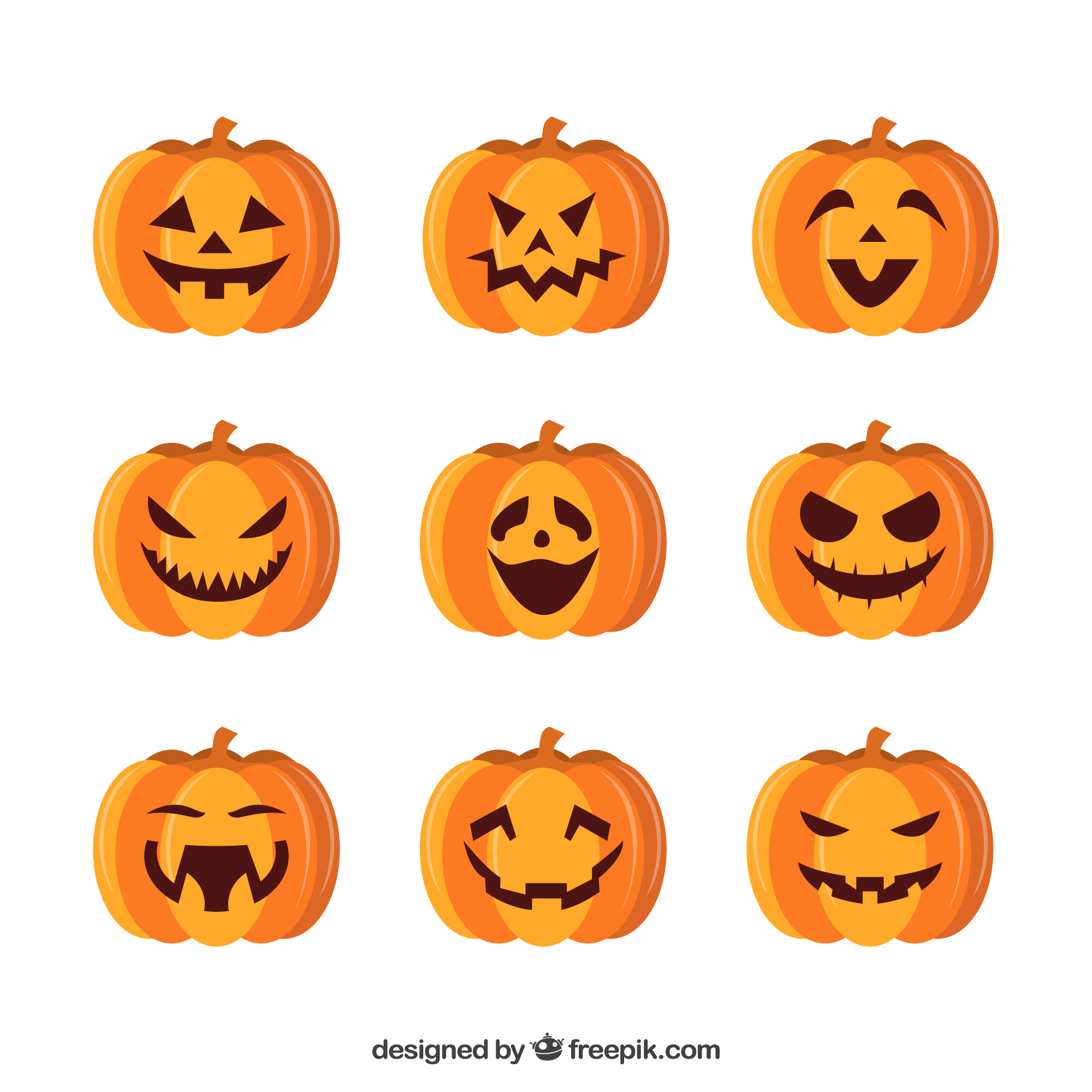 CARBASSES EMOCIONALS
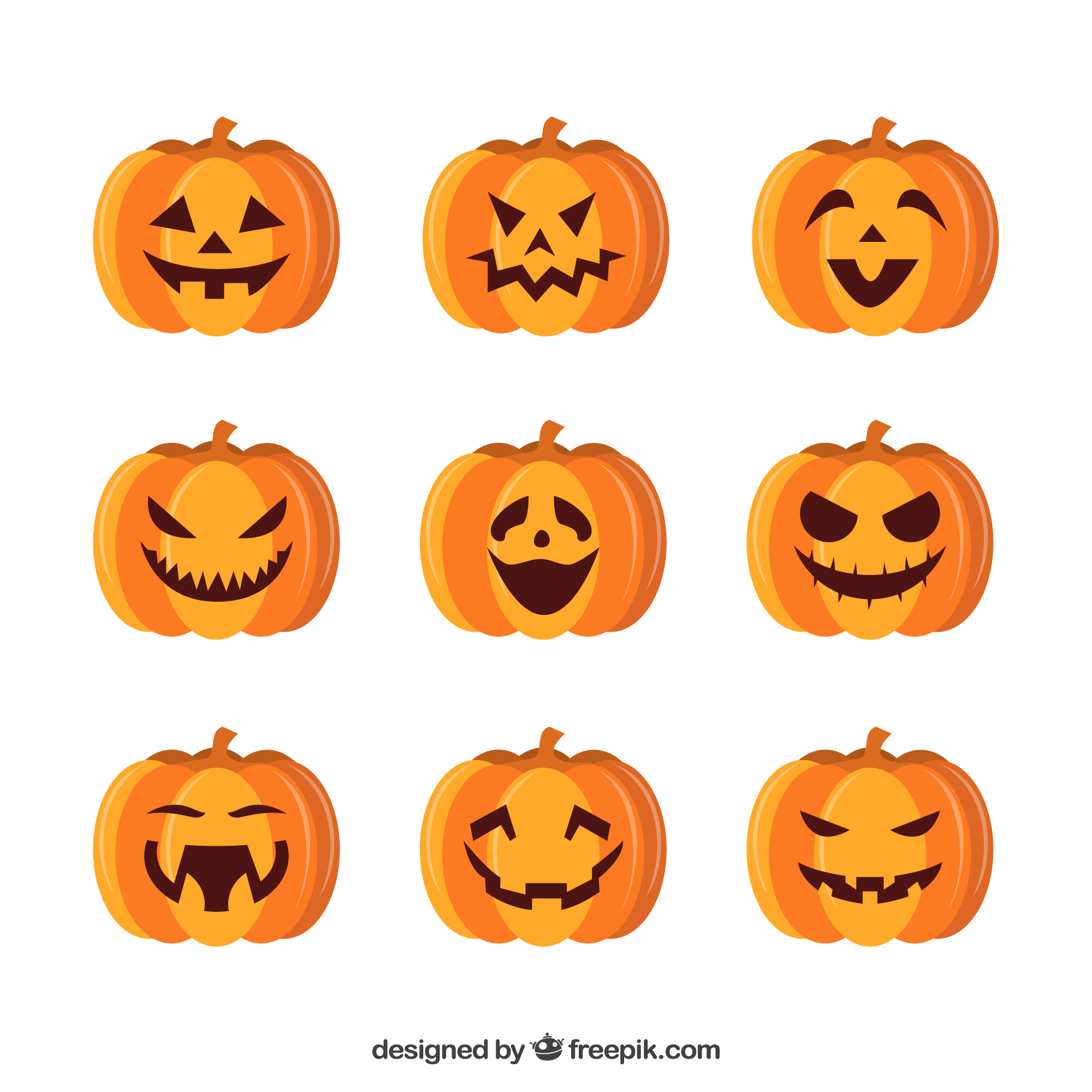 ALEGRIA
ALEGRIA
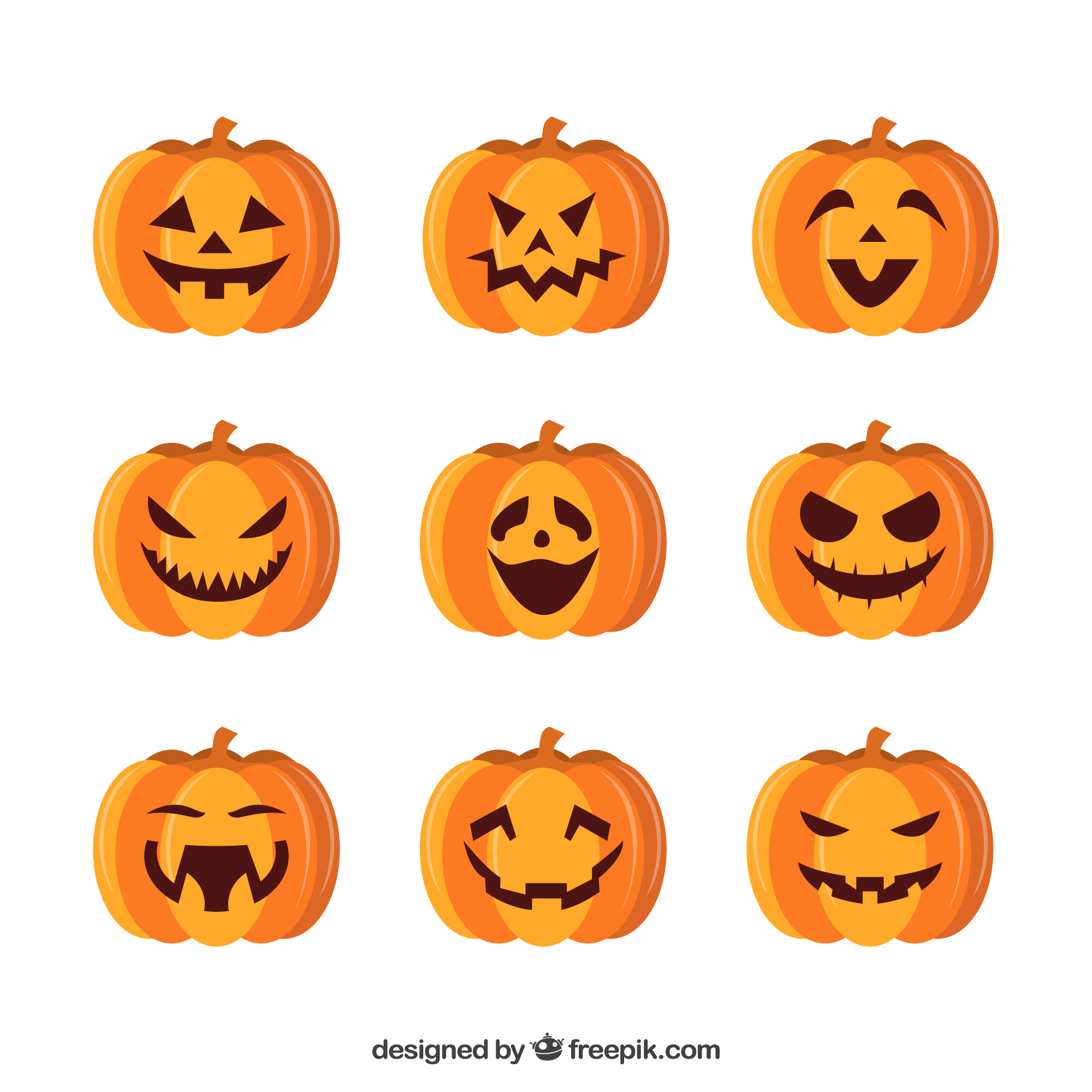 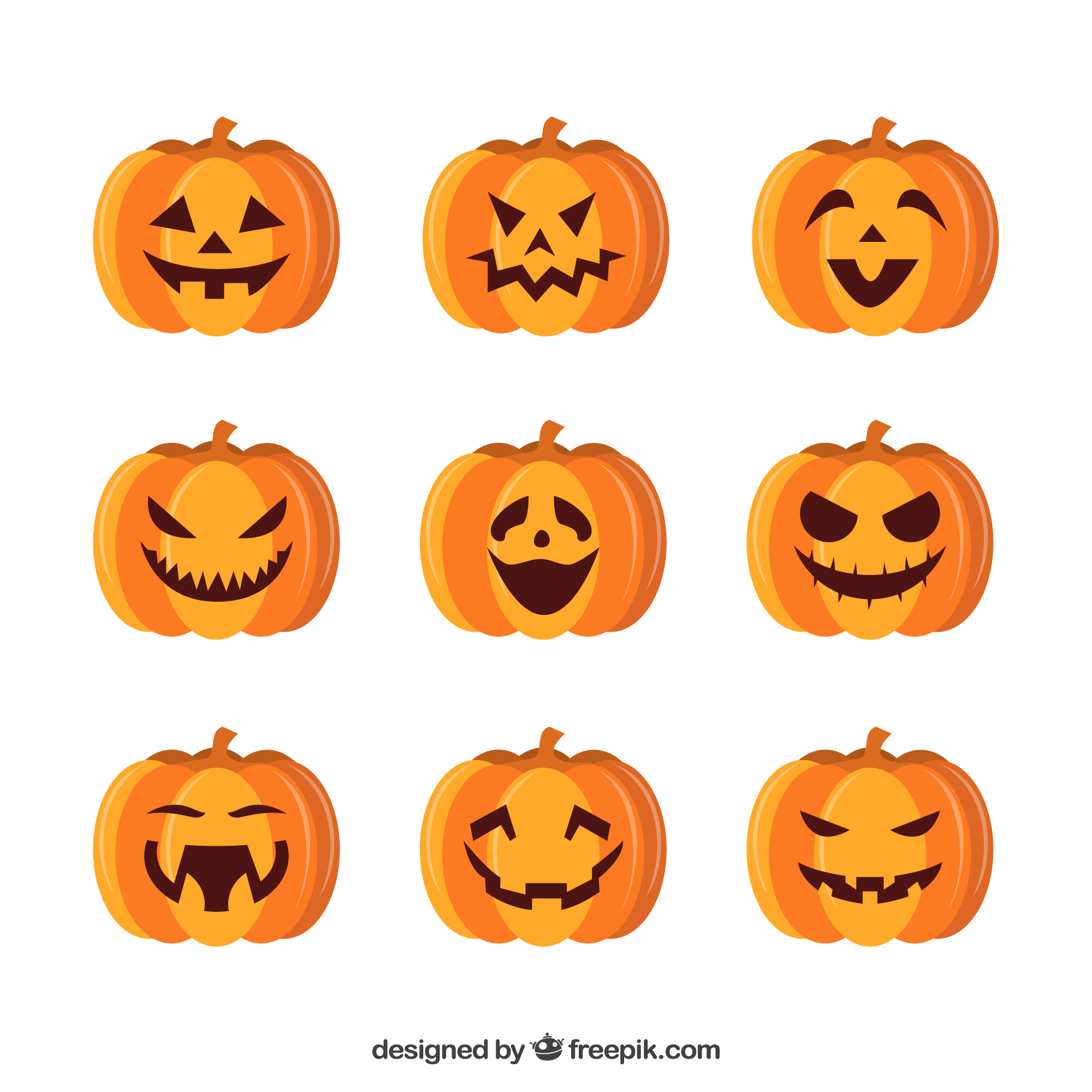 TRISTESA
TRISTESA
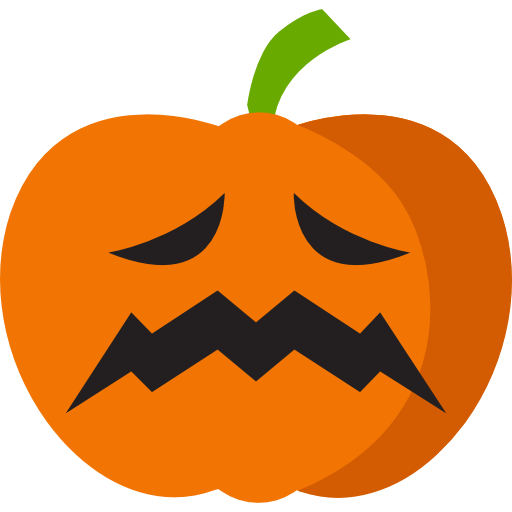 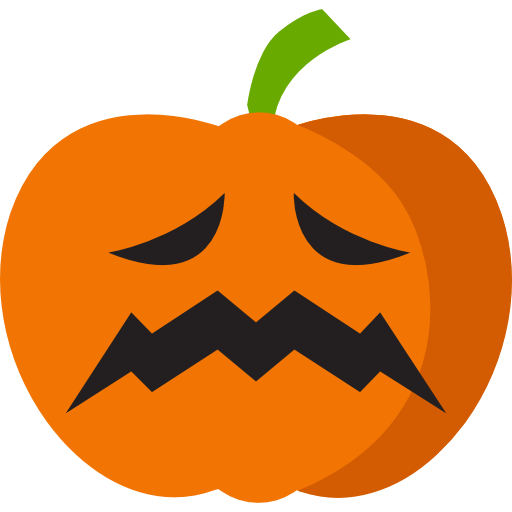 ENUIG
ENUIG
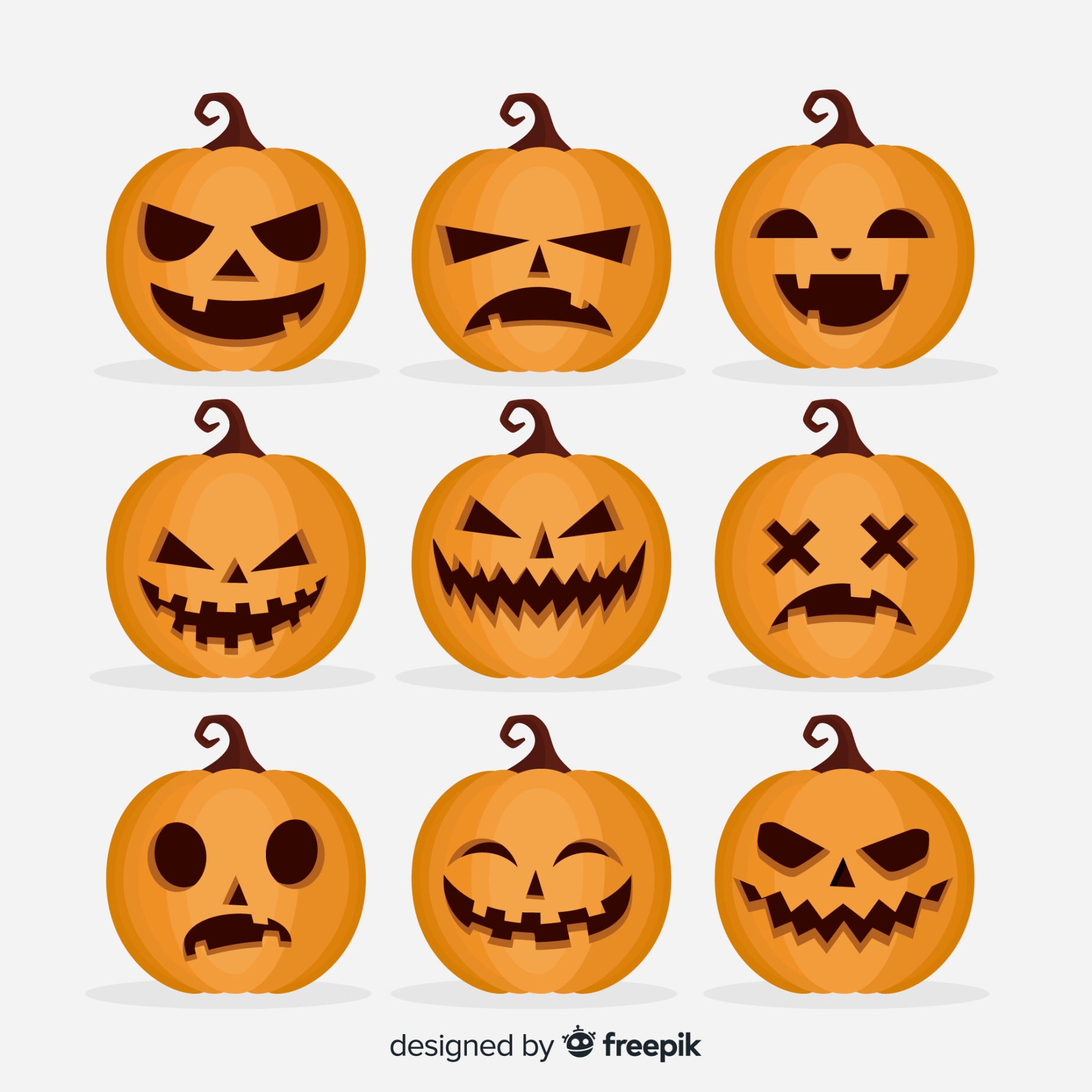 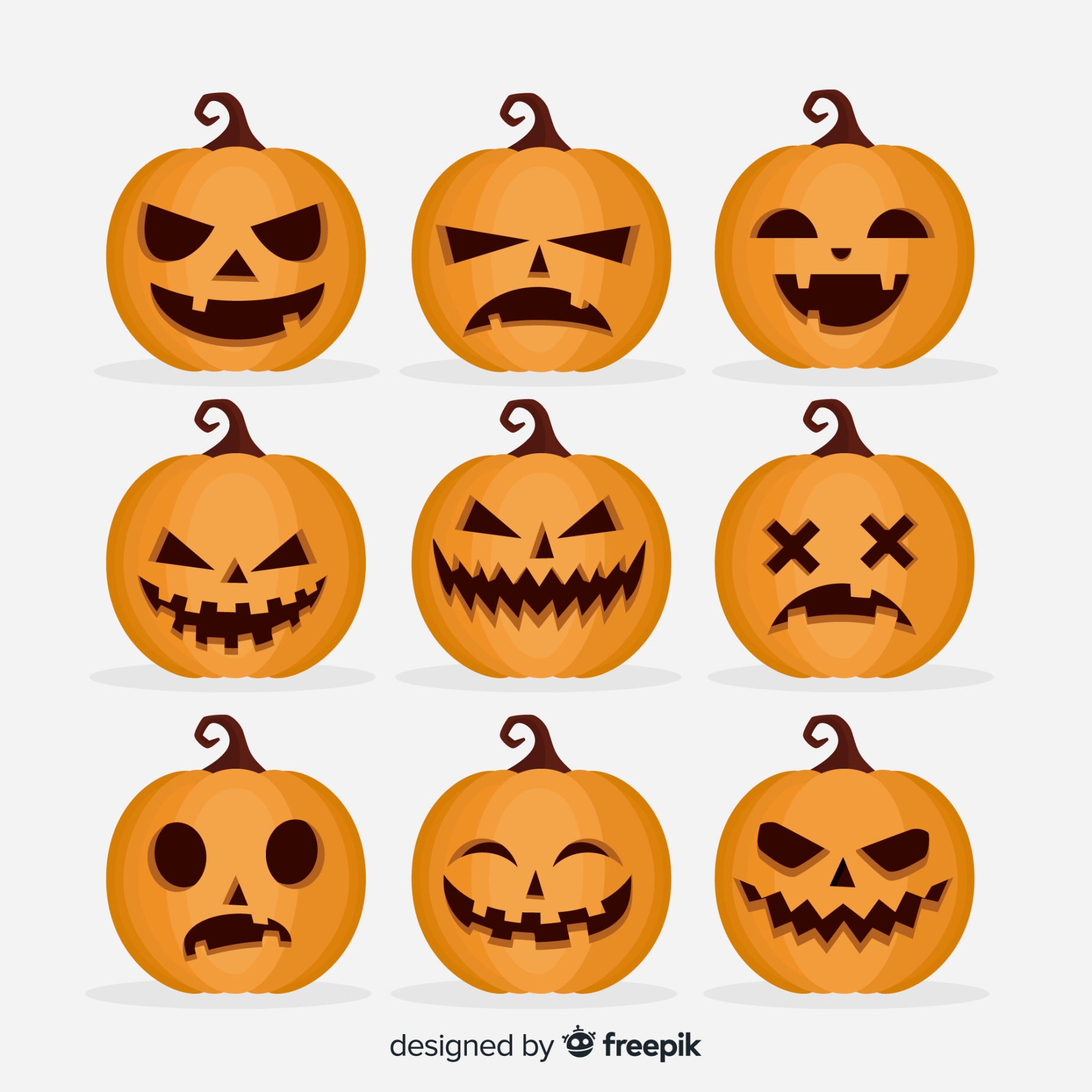 CALMA
CALMA
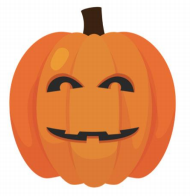 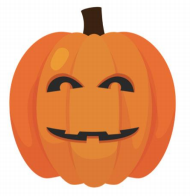 POR
POR
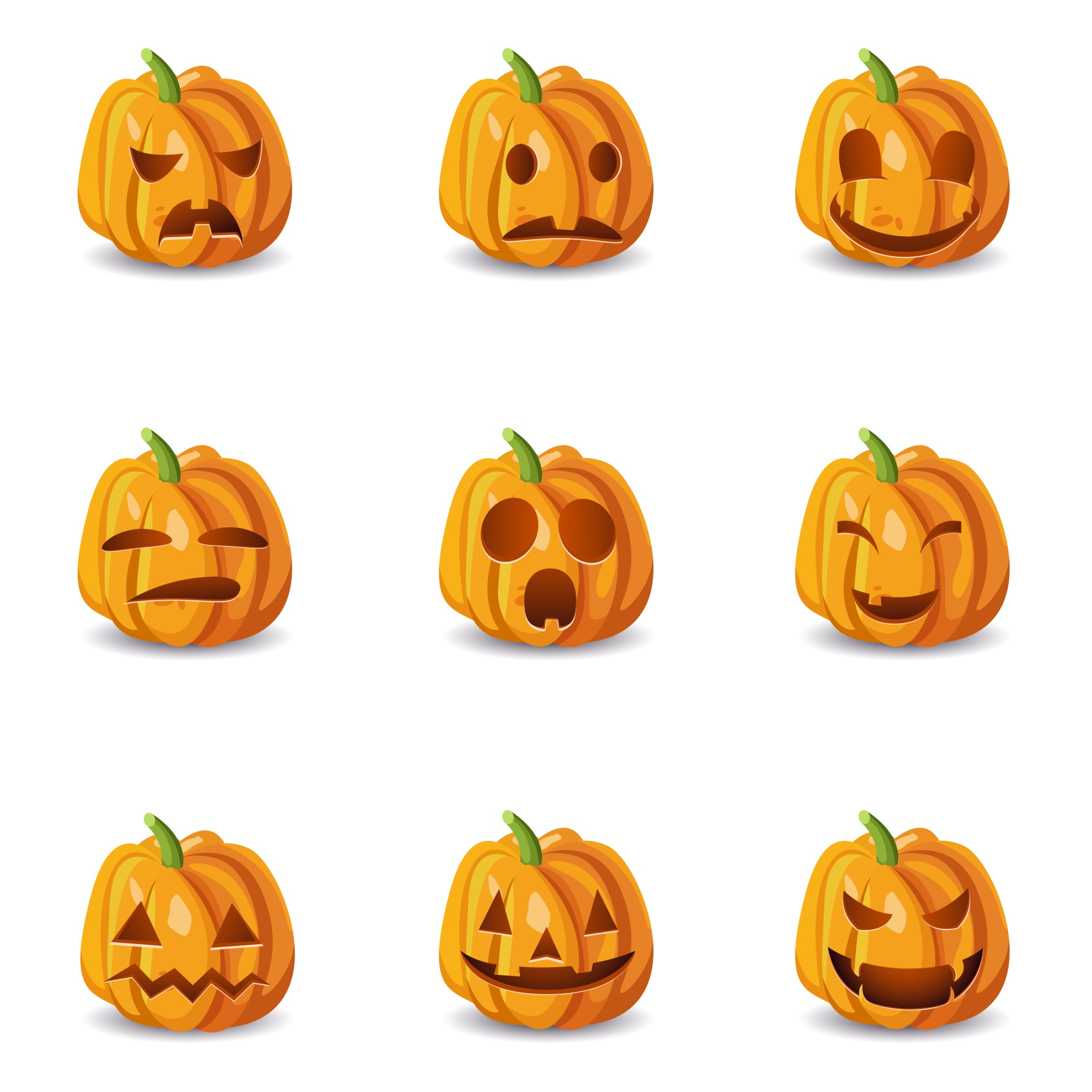 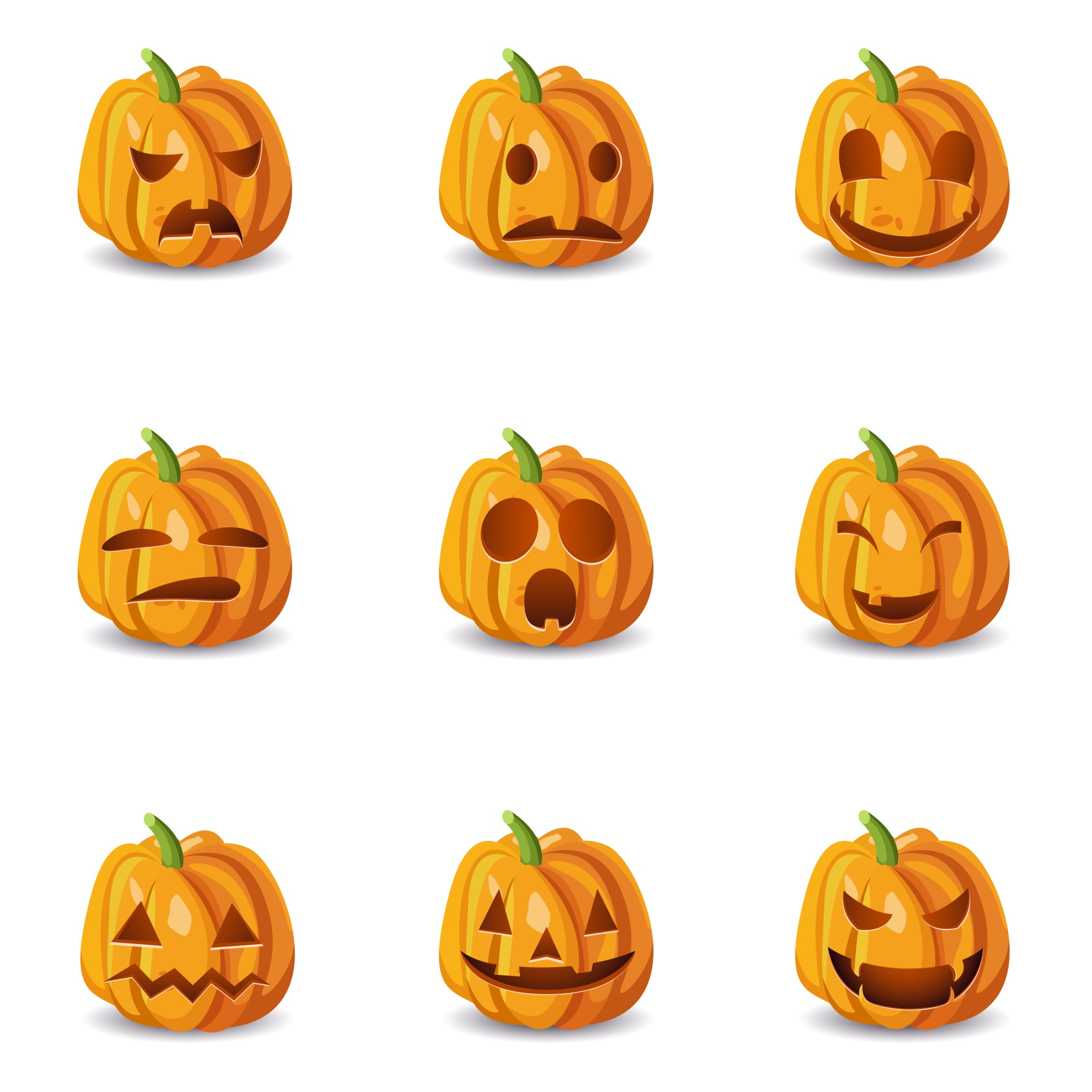 FASTIC
FASTIC
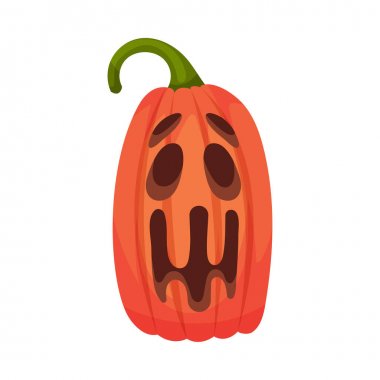 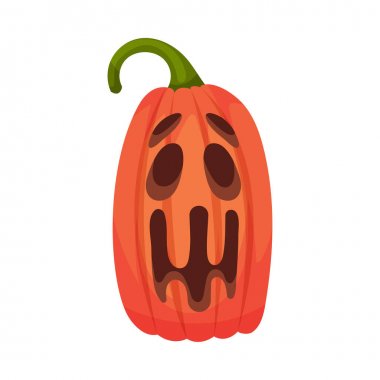 ALEGRIA
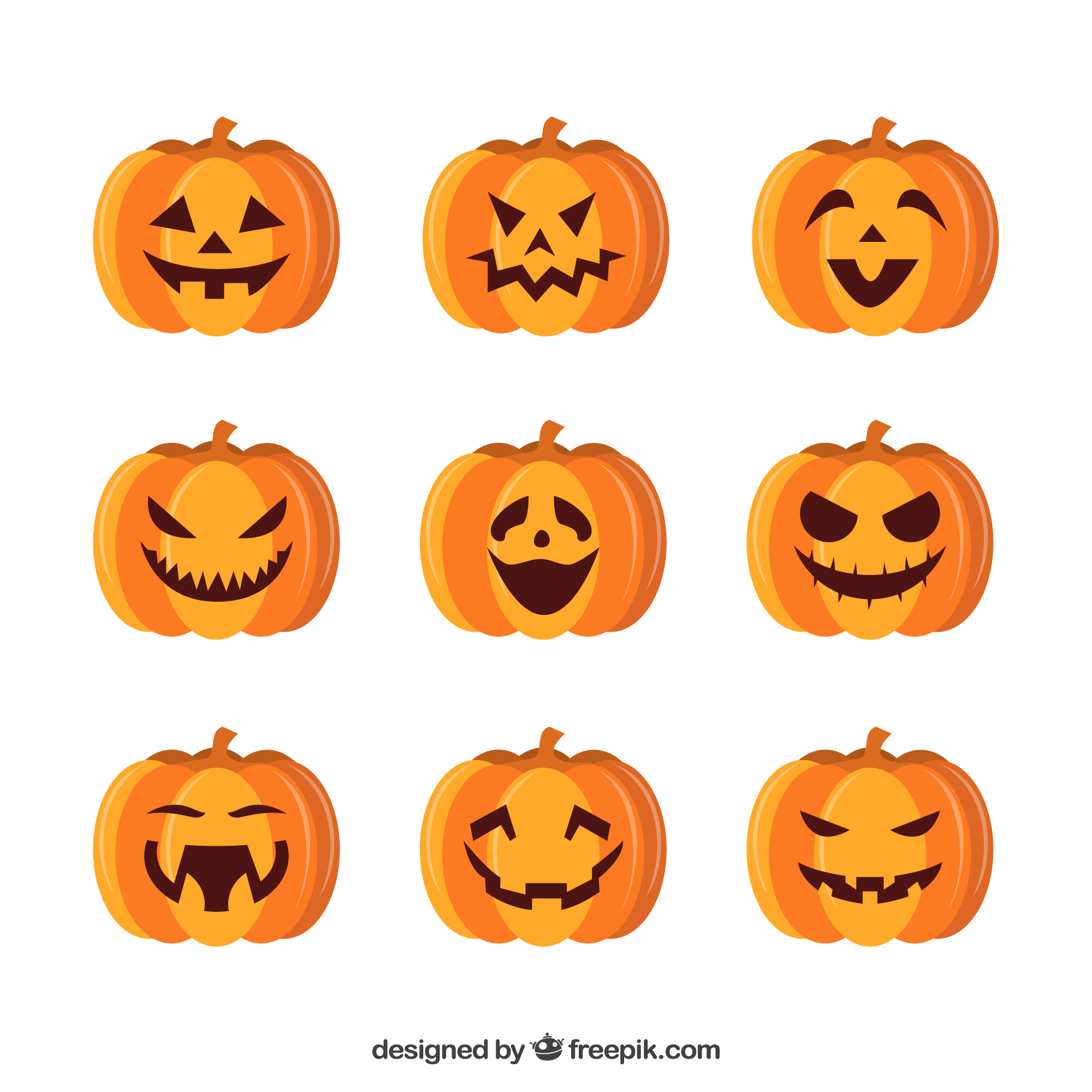 TRISTESA
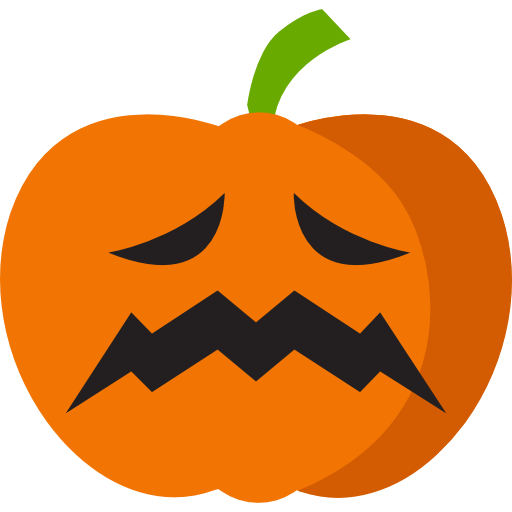 ENUIG
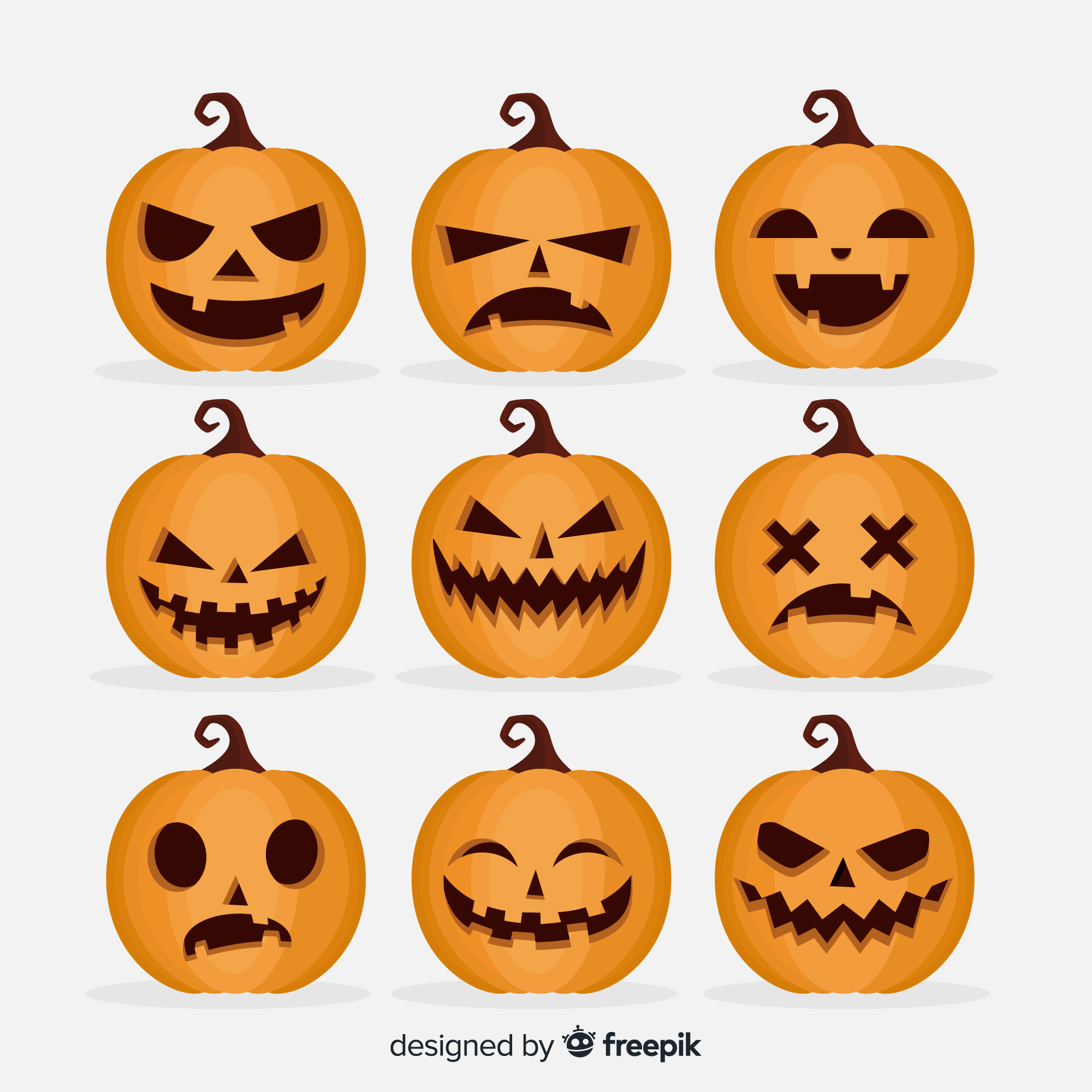 CALMA
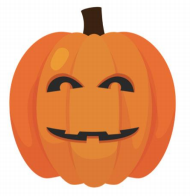 POR
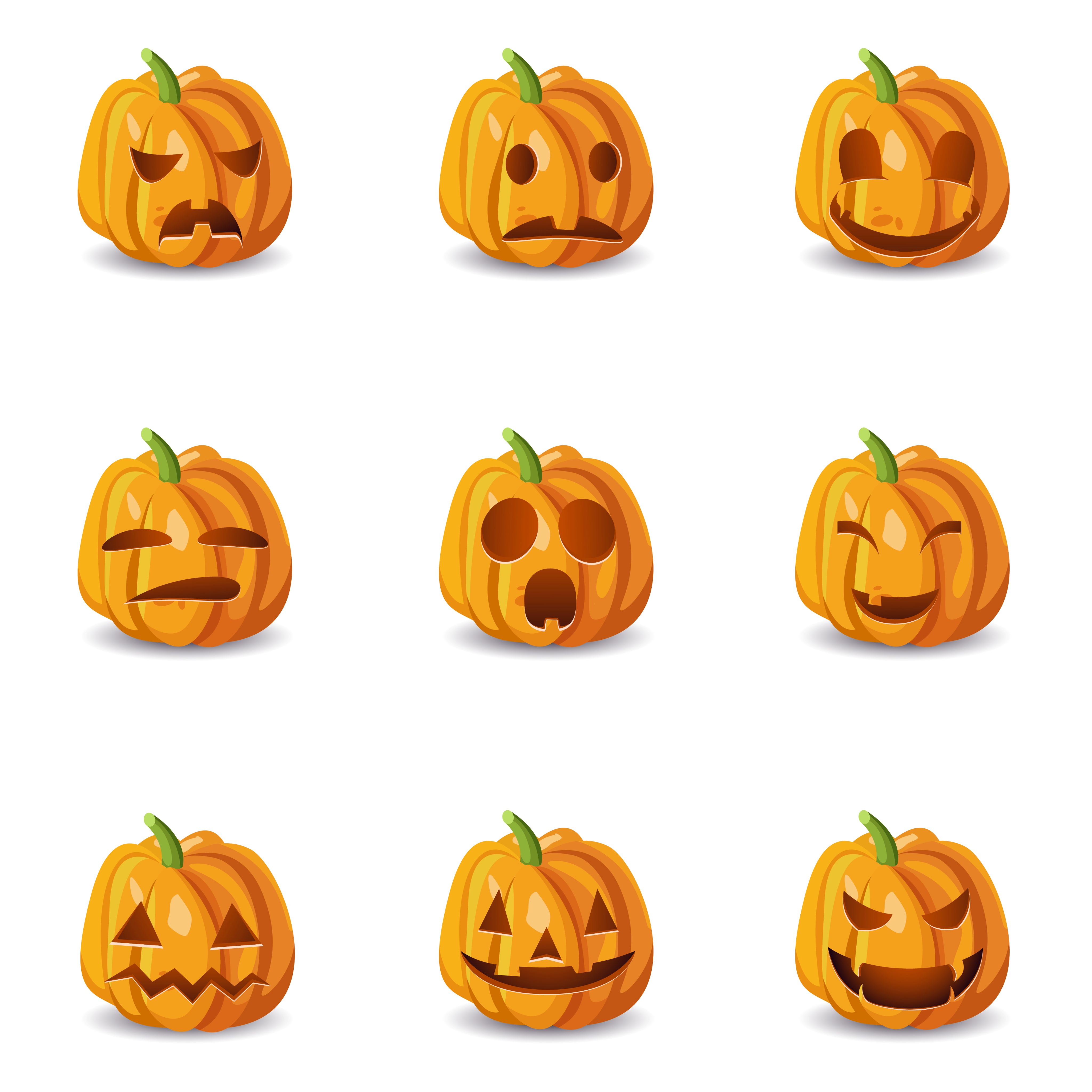 FASTIC
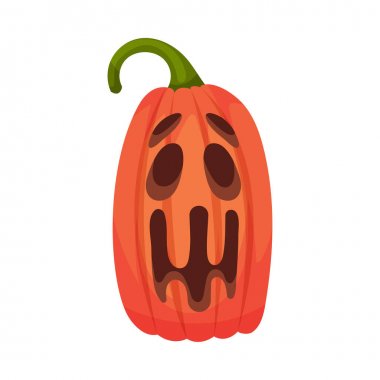 ALEGRIA
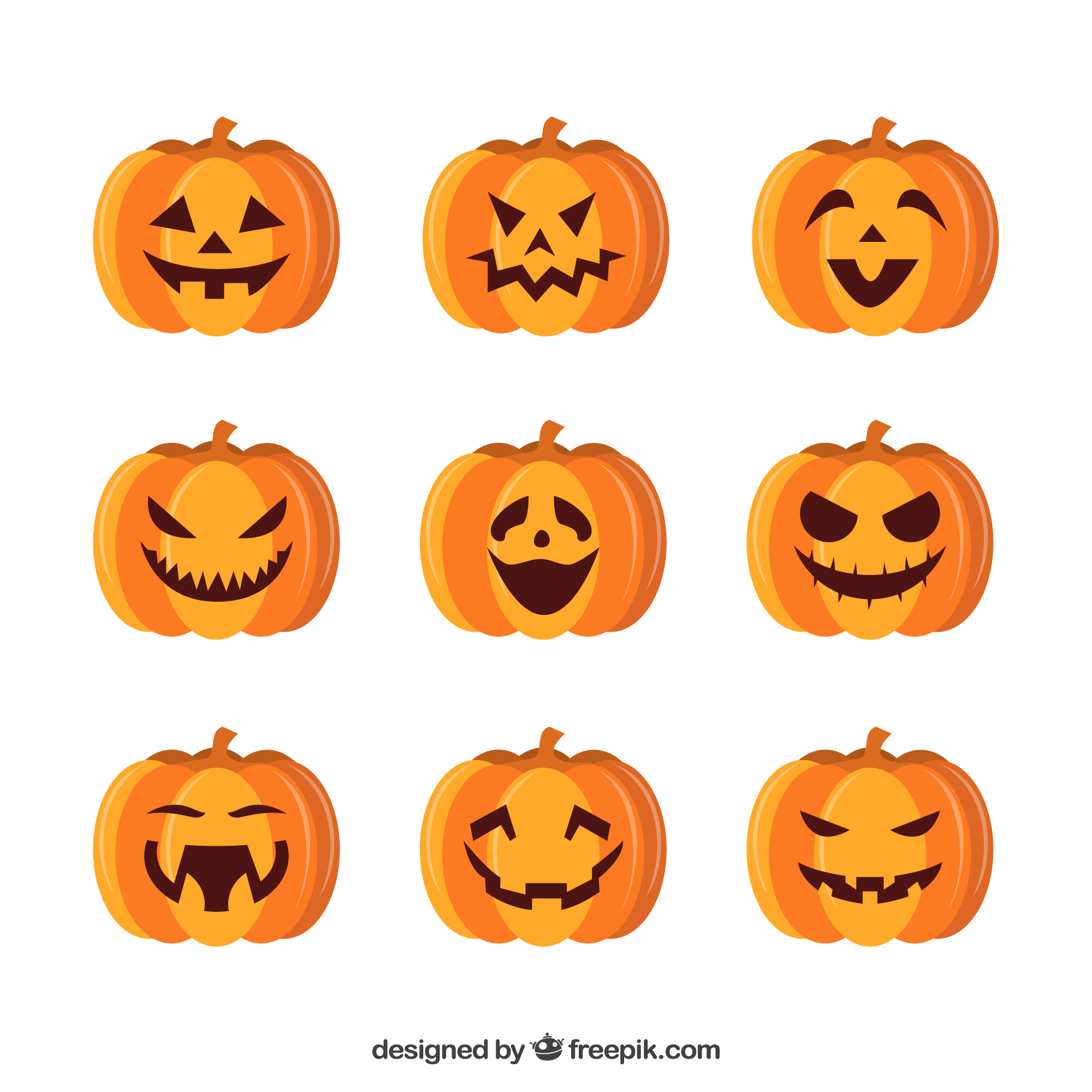 TRISTESA
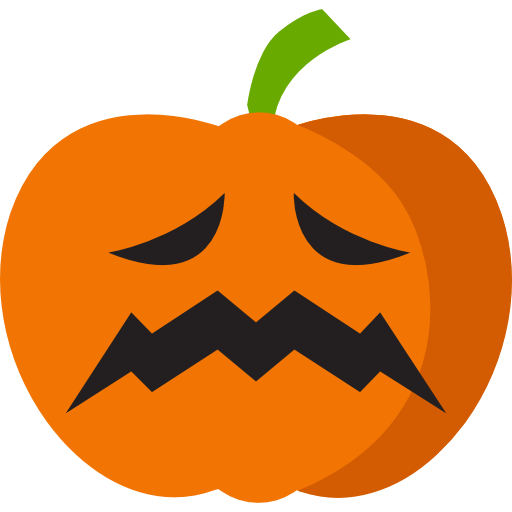 ENUIG
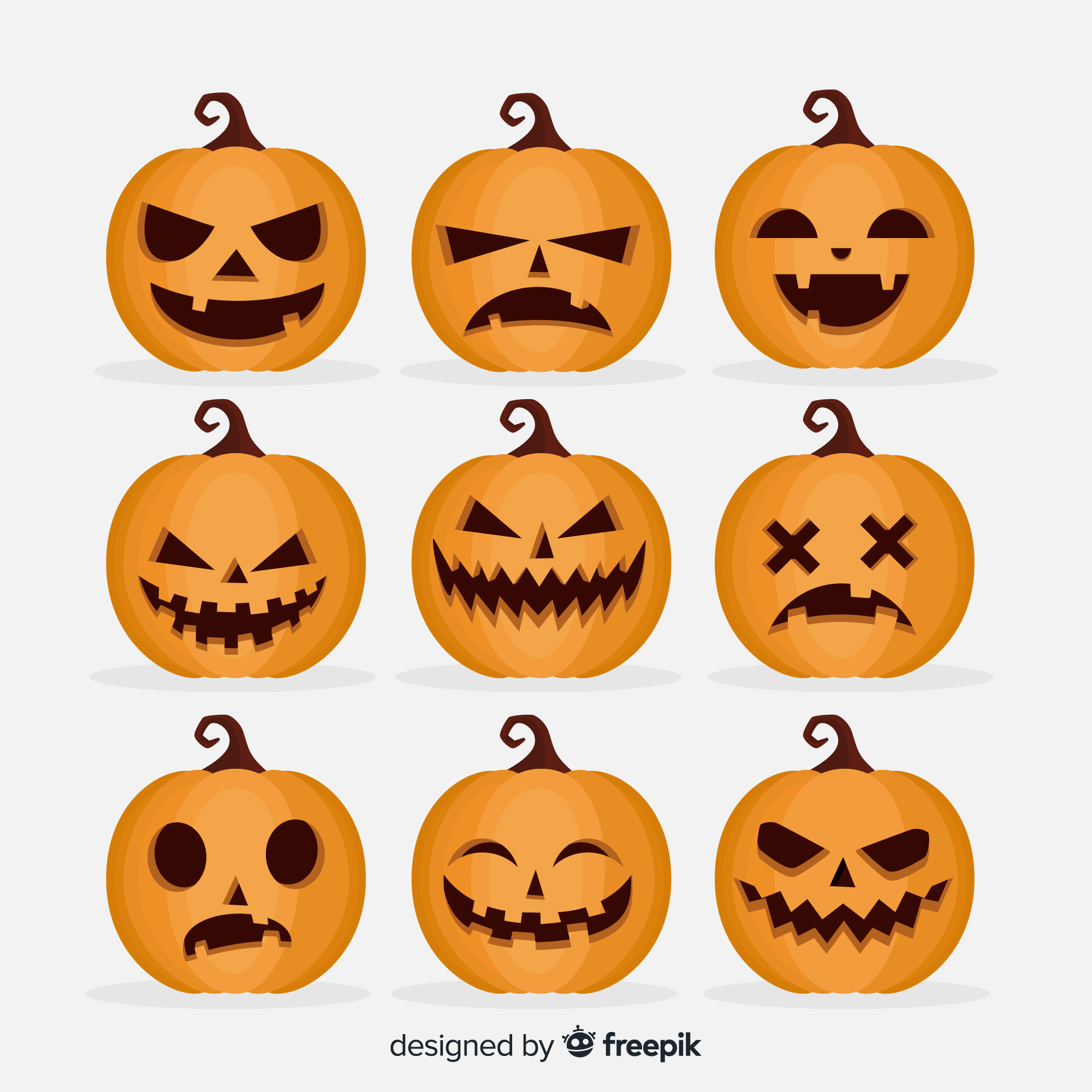 CALMA
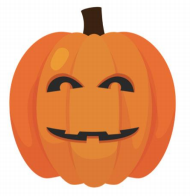 POR
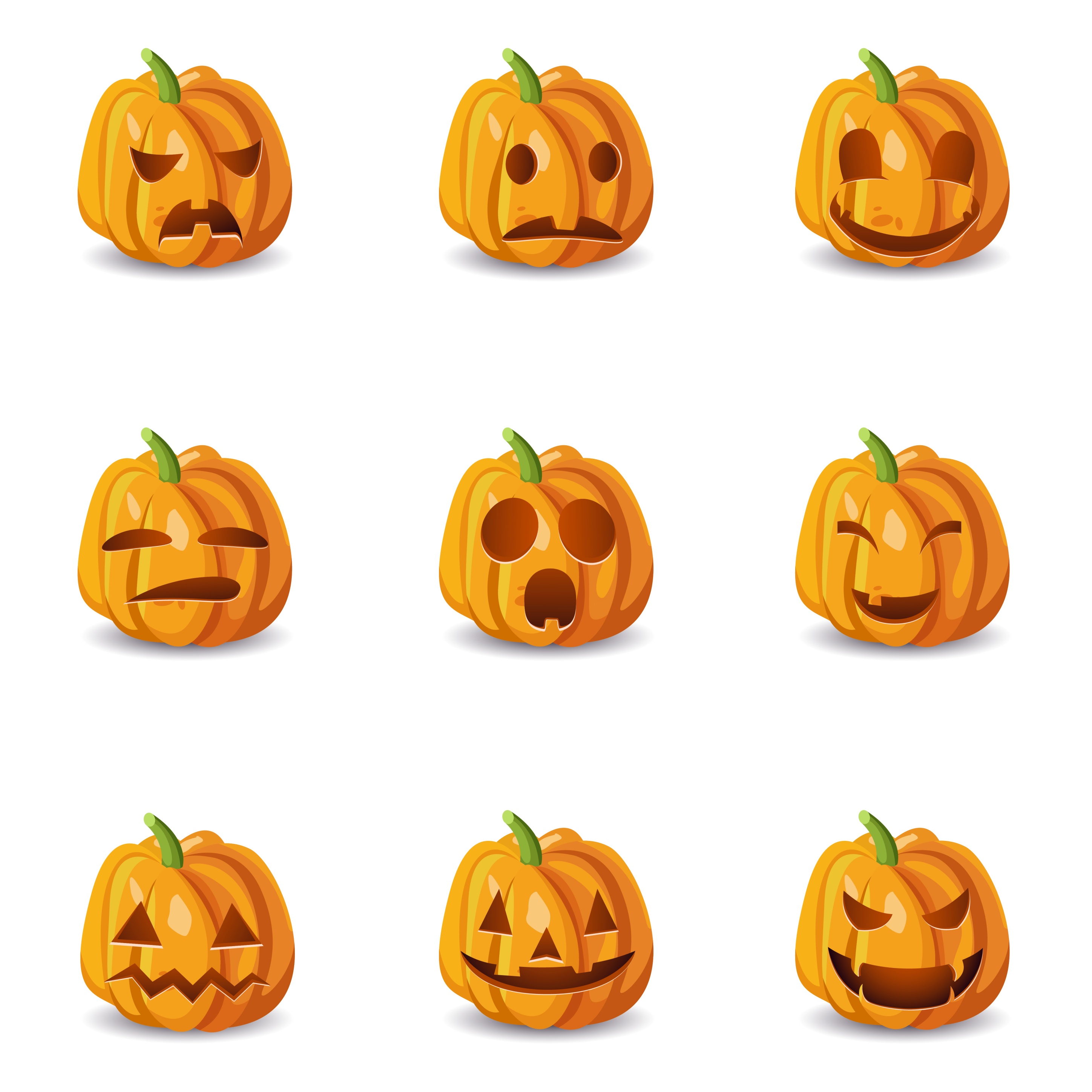 FASTIC
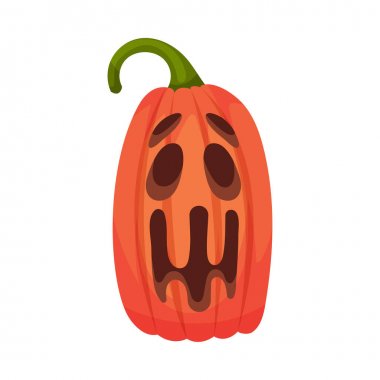